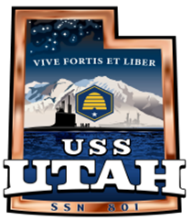 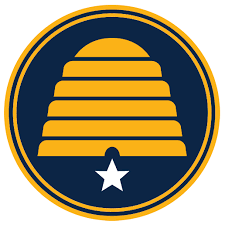 PCU UTAH (SSN-801)
CDR Chris Hornung, Commanding Officer
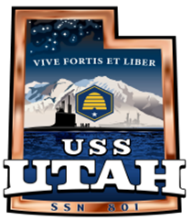 UTAH TRIAD LEADERSHIP
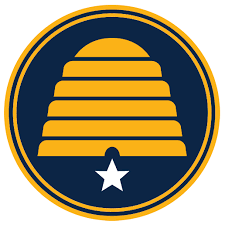 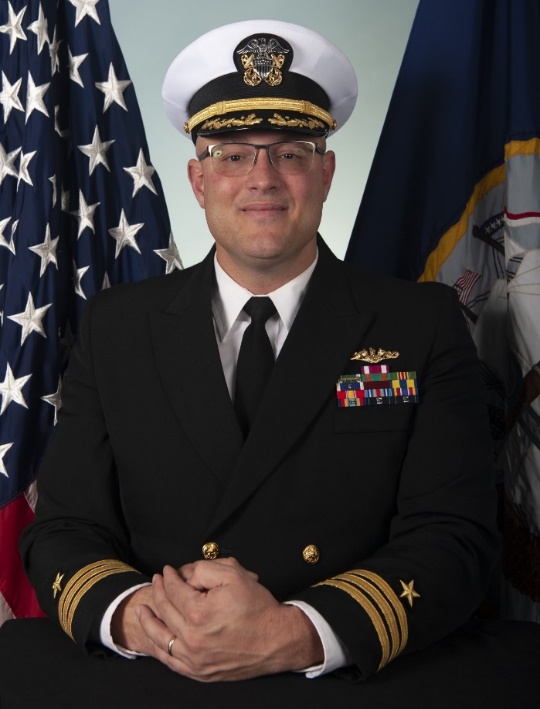 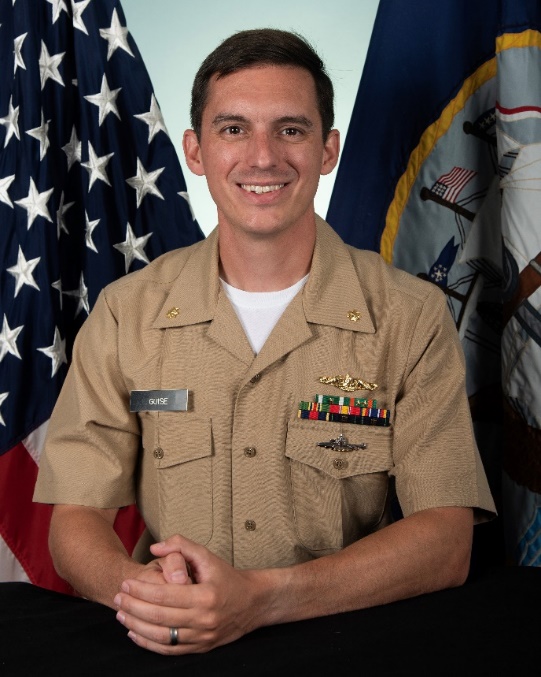 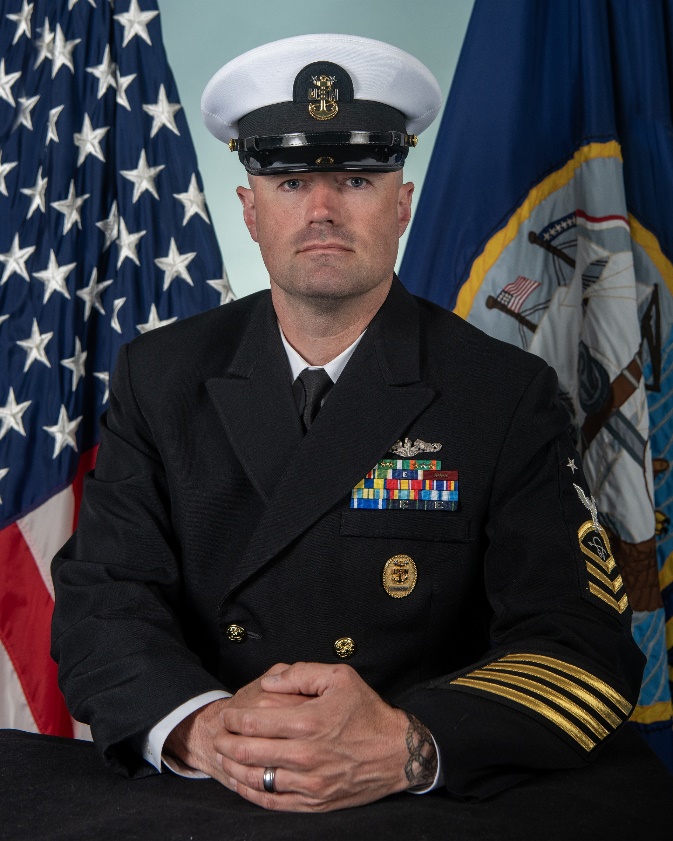 COMMANDING OFFICER
CHIEF OF THE BOAT
EXECUTIVE OFFICER
CREW COMPOSITION
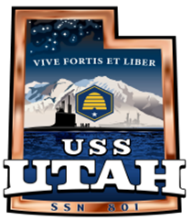 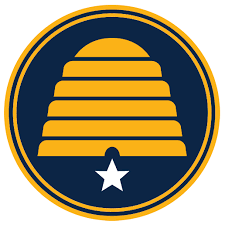 Incremental manning based on boat construction schedule

140 total at full manning (122 enlisted and 18 officers)

Women in Submarines

Sea Tour lengths
54 first term Enlisted
32-26 months DH/CPOs
32 month Junior Officer
20-22 month XO
32-34 month CO
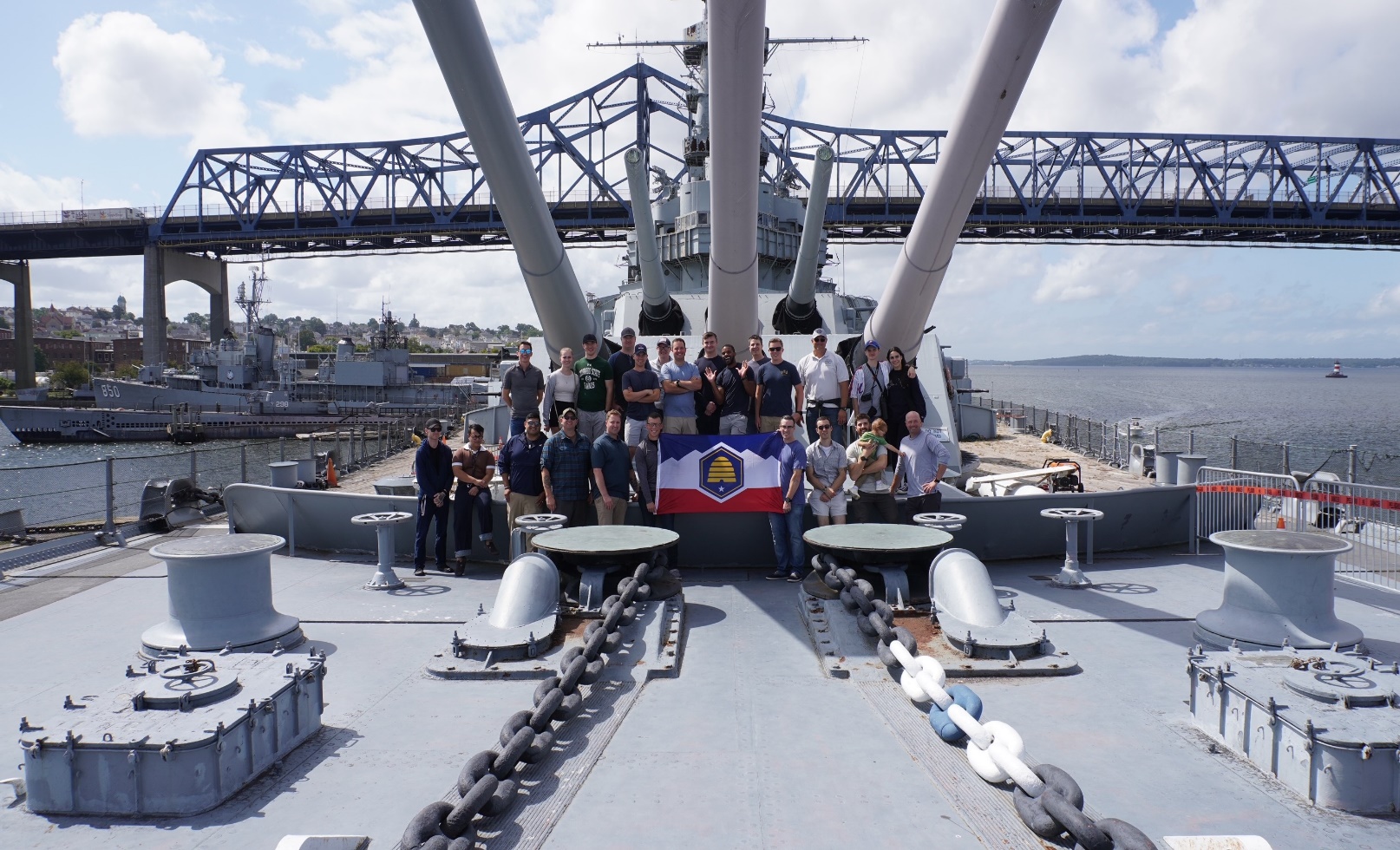 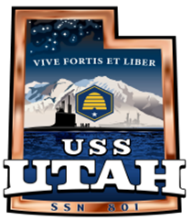 UTAH CREST
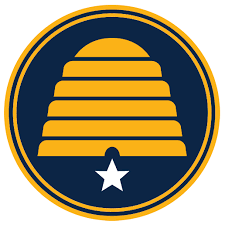 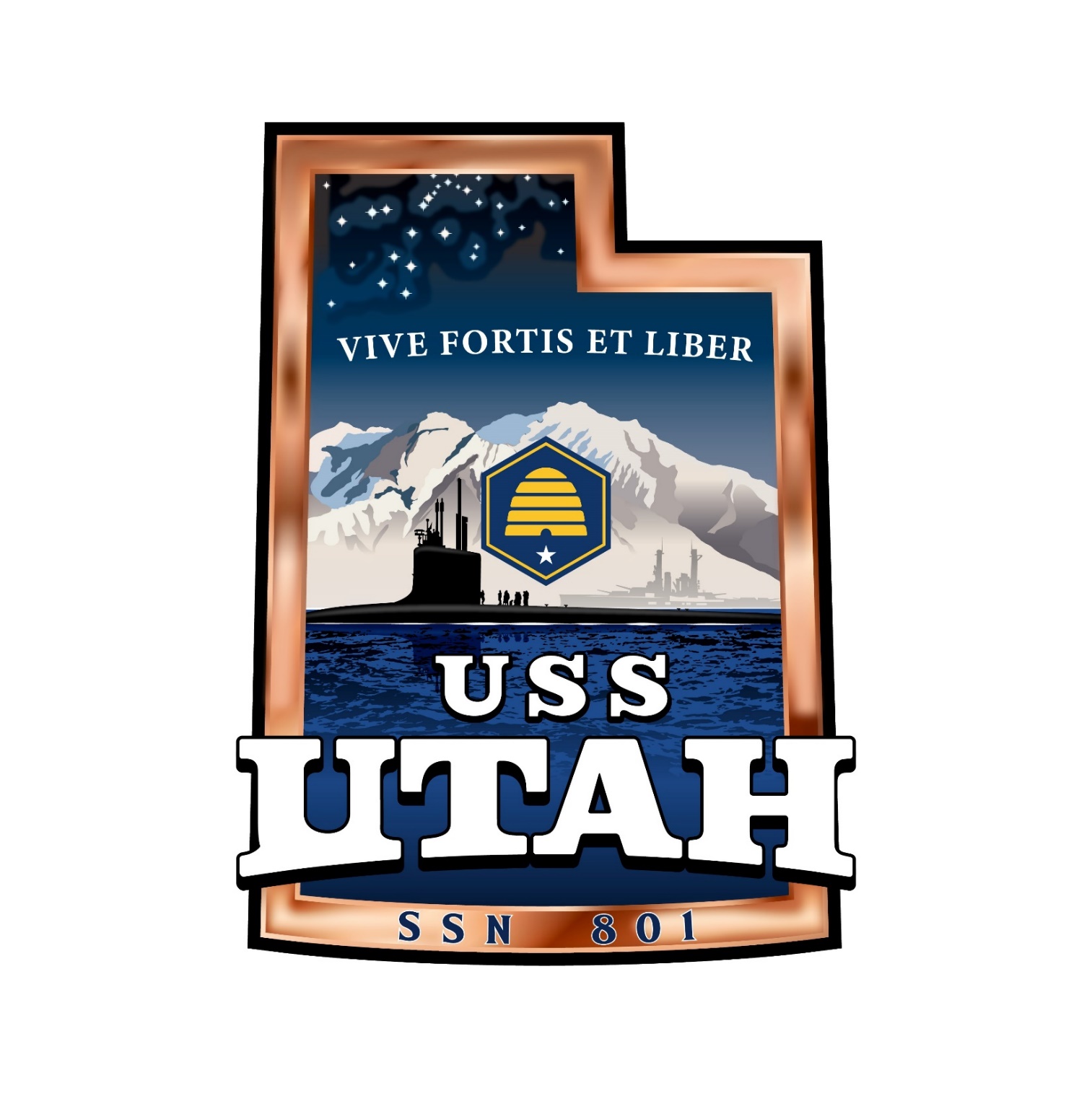 Crest border

Stars

Motto- Live Strong and Free

Wasatch Mountains

BB-31 silhouette

Font
HISTORY OF UTAH SHIPS
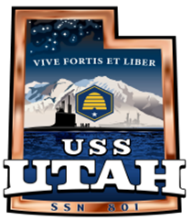 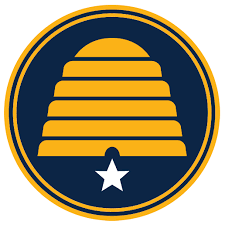 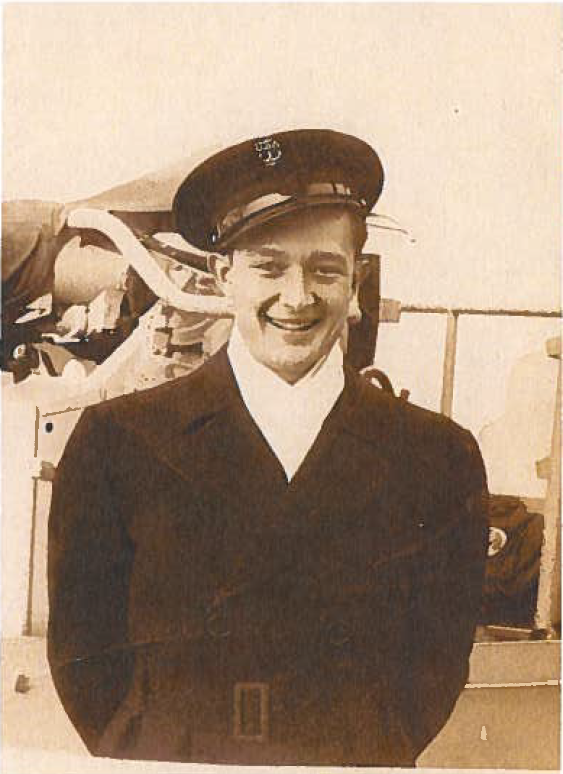 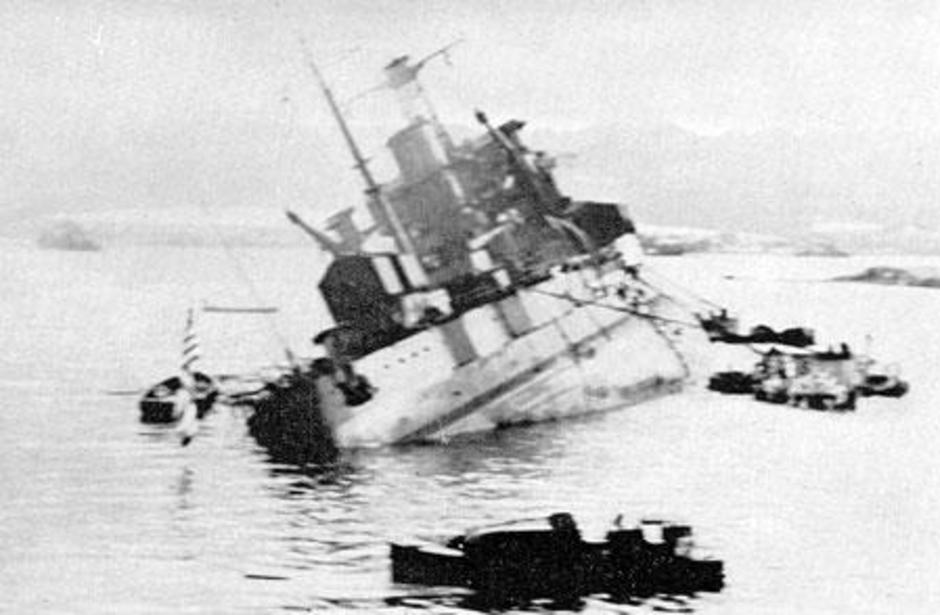 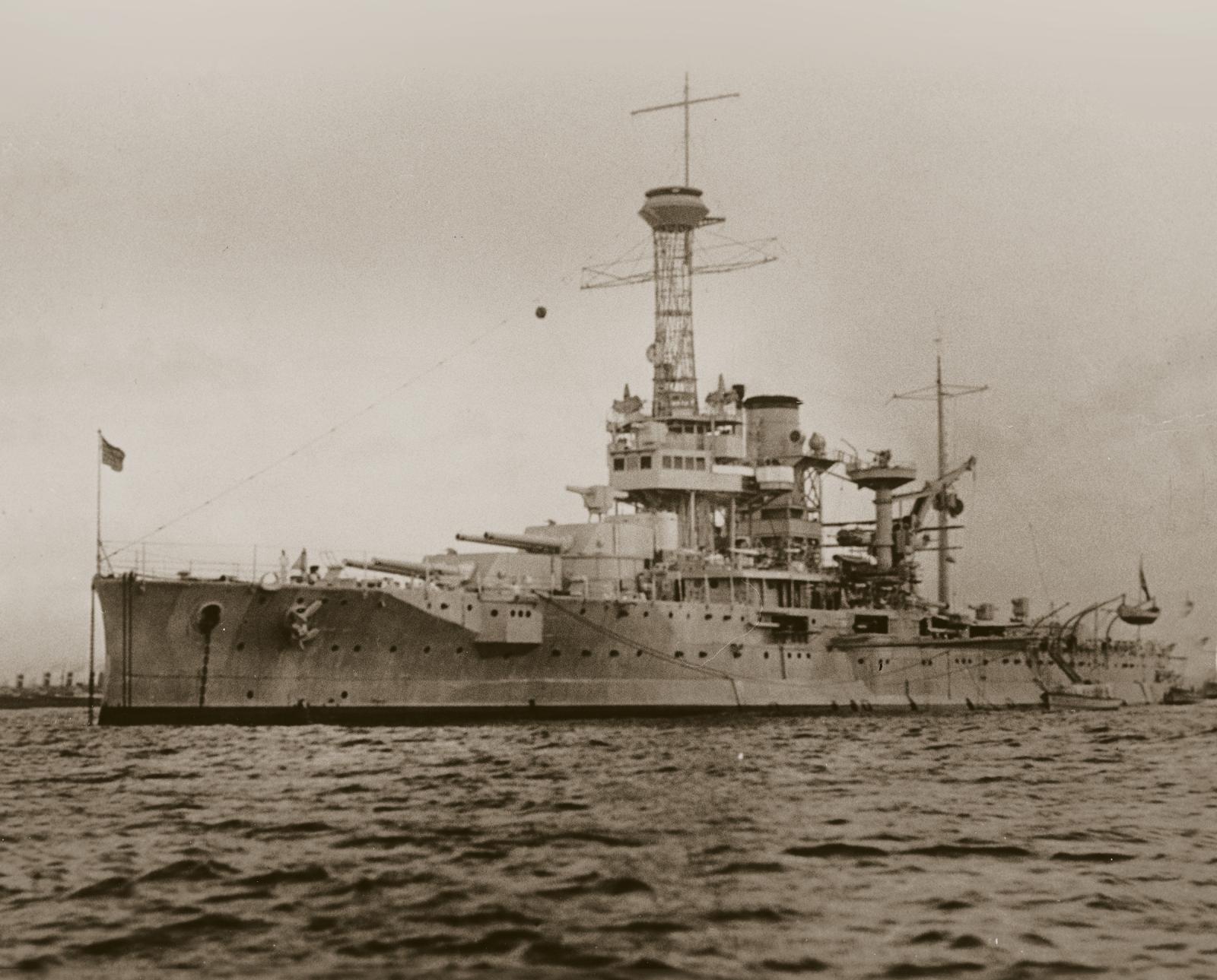 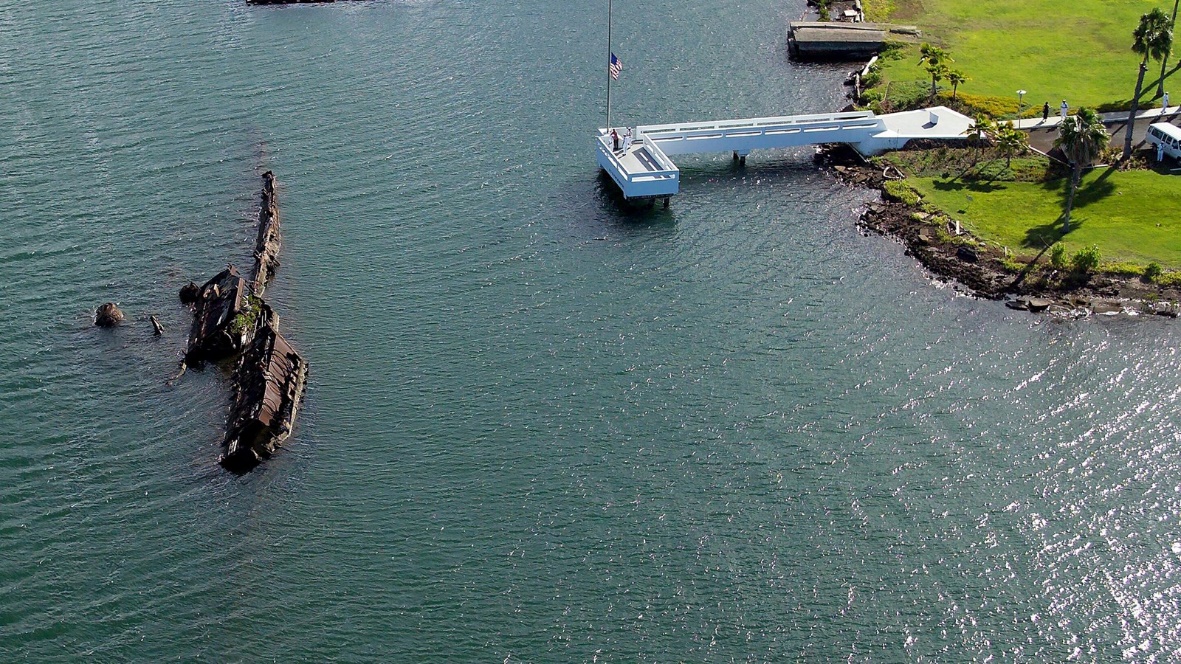 VIRGINIA CLASS CONSTRUCTION
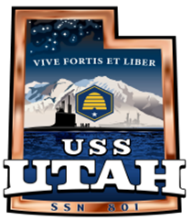 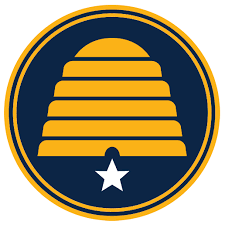 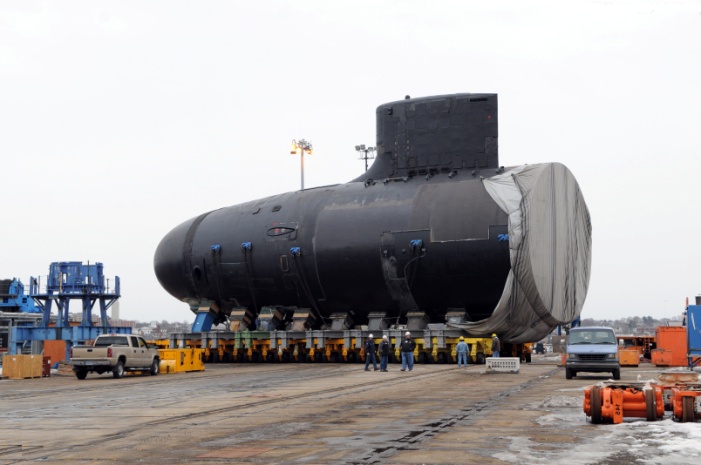 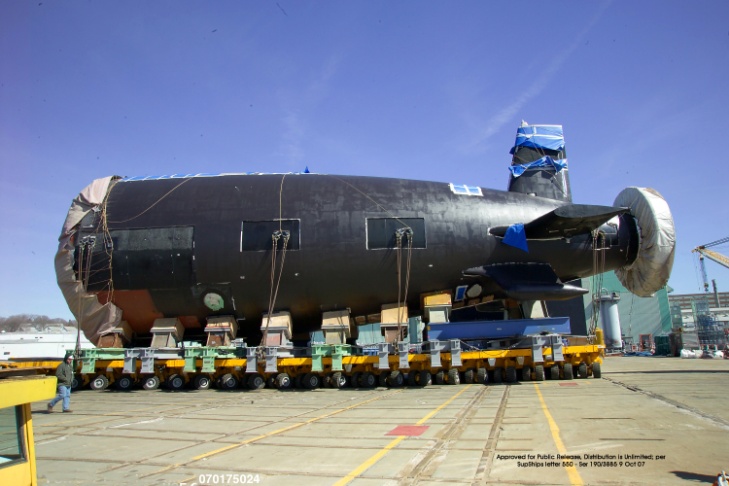 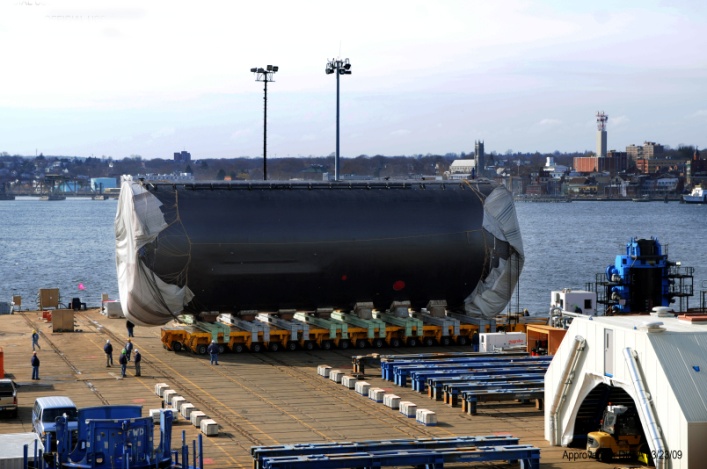 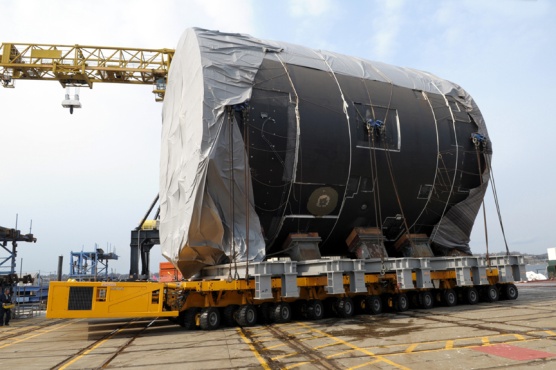 Sections 1 thru 2A
Sections 2B thru 5
Sections 6 and 7
Sections 8 and 9
KEY CONSTRUCTION MILESTONES
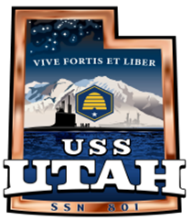 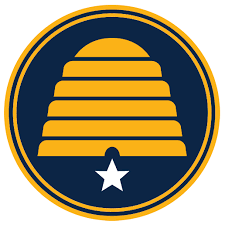 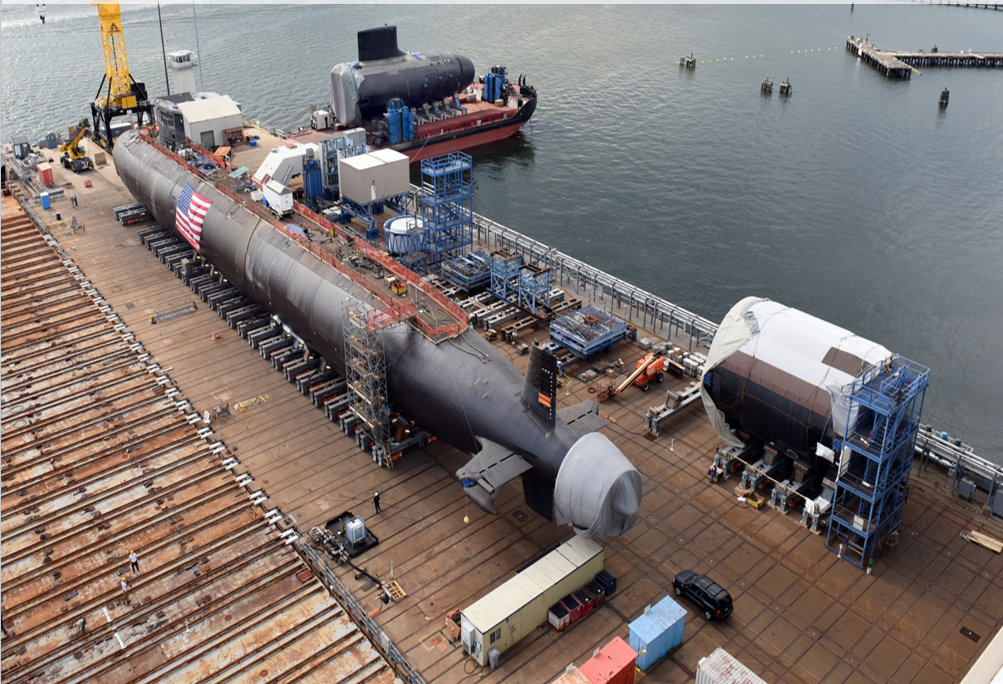 Pressure Hull Complete

Reactor Plant Testing and Certification

Crew Habitability and In-Service

Ship and Crew Certification for Sea Trials
SEA TRIALS AND DELIVERY
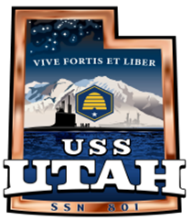 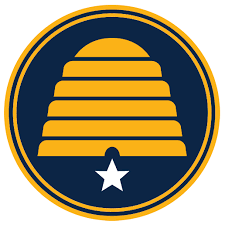 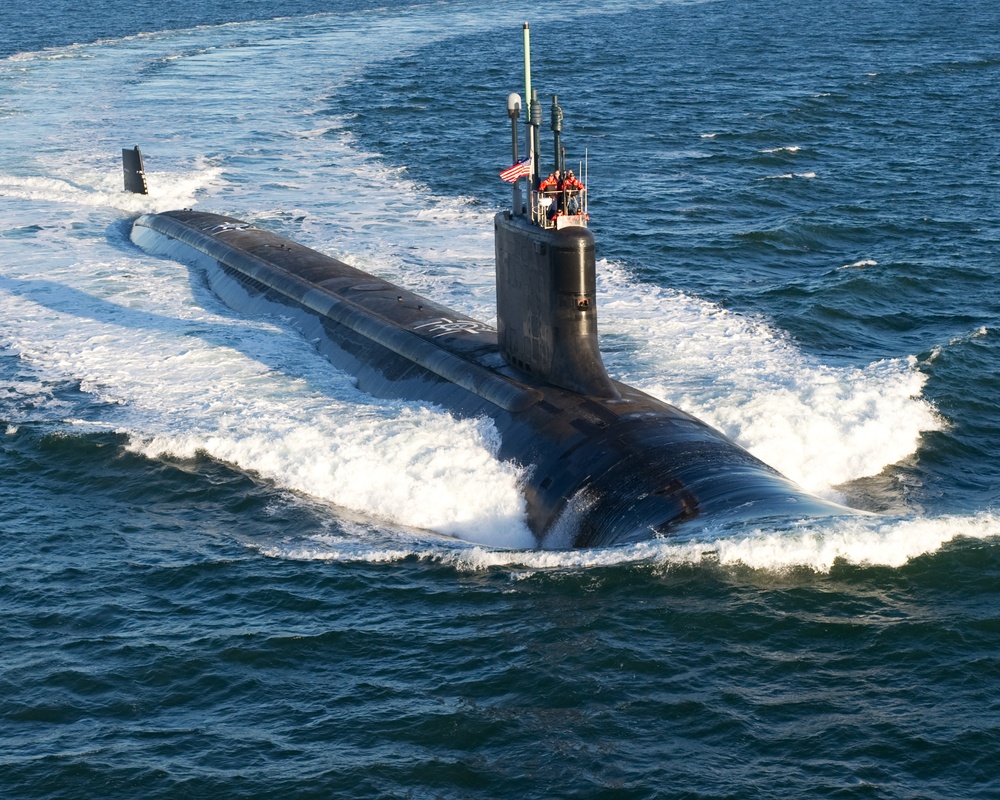 Alpha Trials

Bravo Trials

INSURV

Delivery: “Keys to the Ship”
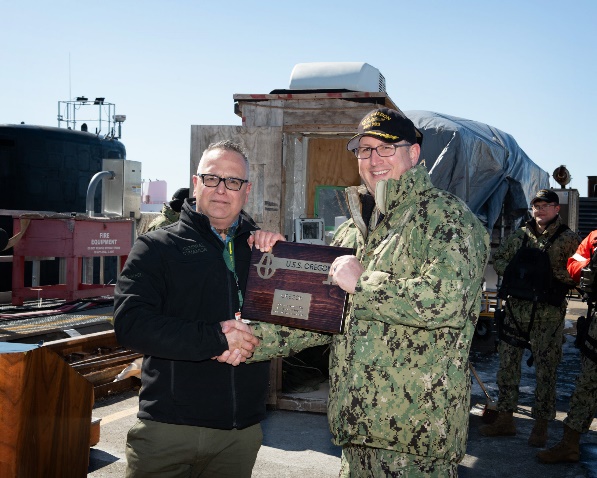 VIRGINIA CLASS ADVANTAGE
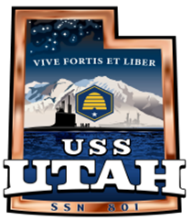 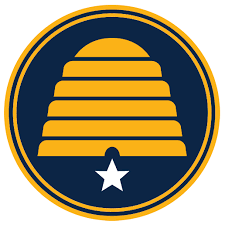 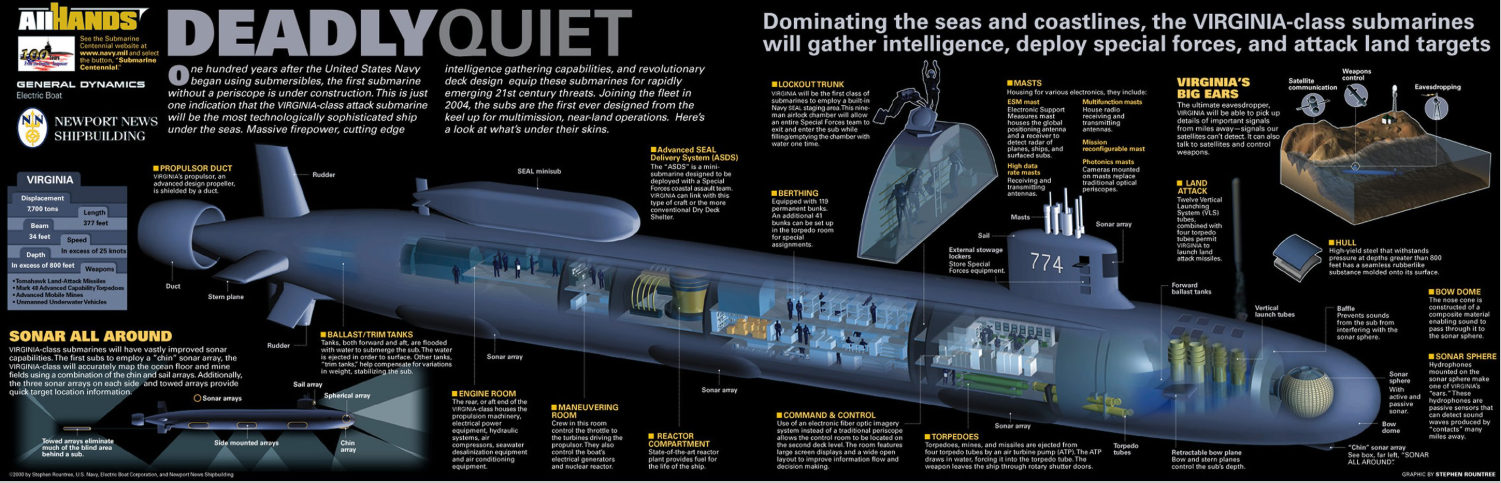 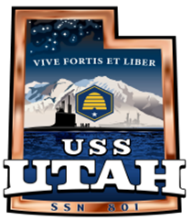 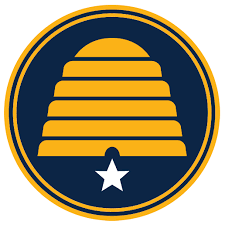 UTAH COMMISSIONING COMMITTEE
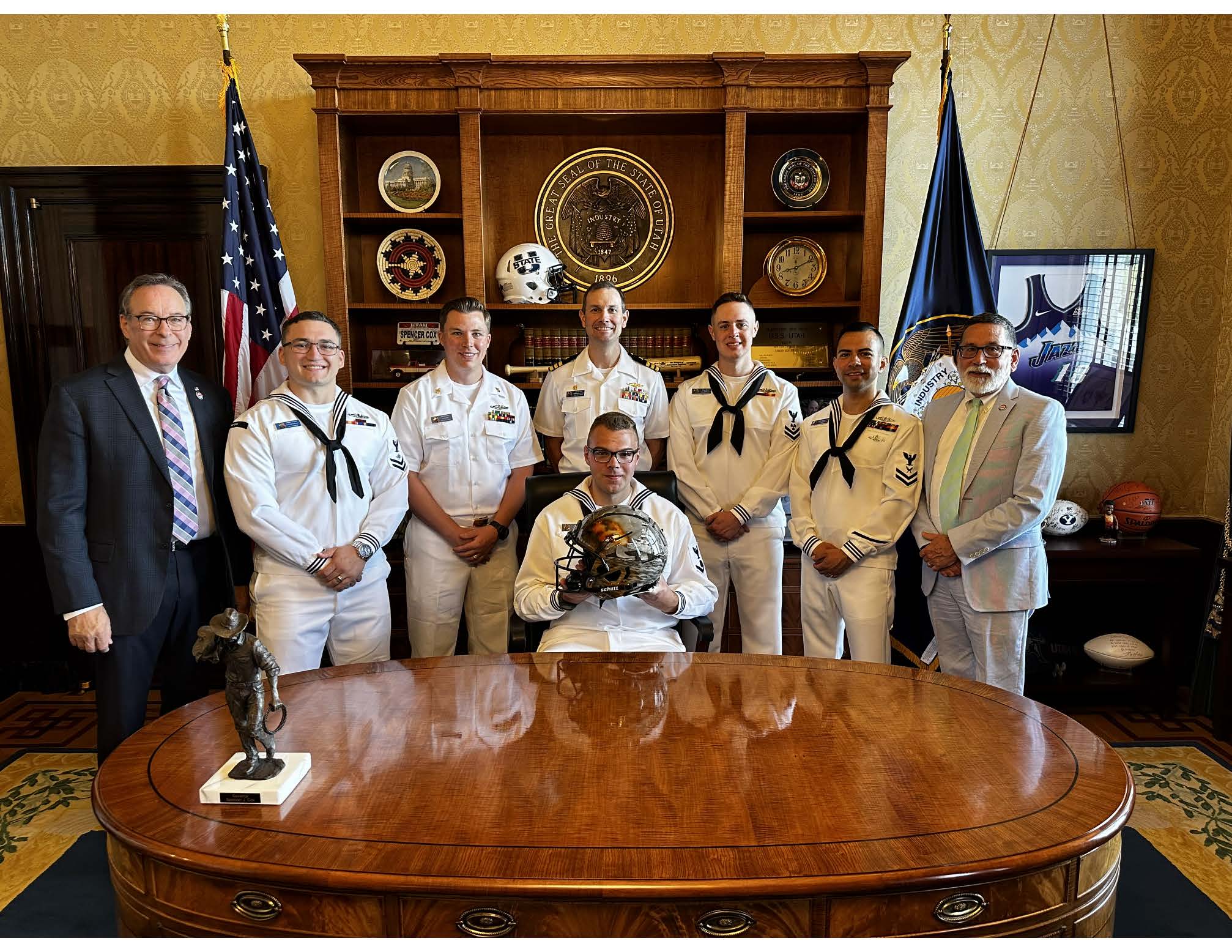 Represent the State of Utah throughout boat’s major milestones

Pioneer Day Celebration

Key contributor to morale and team building events
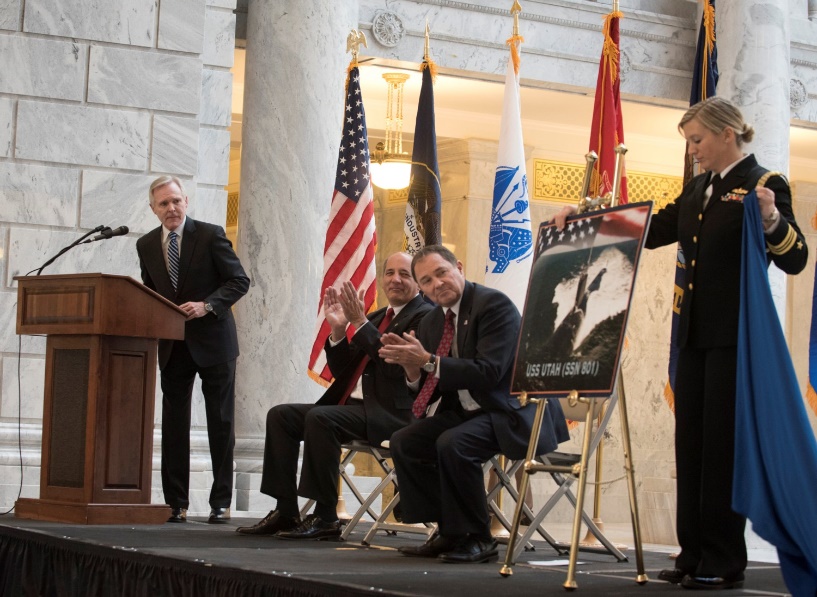 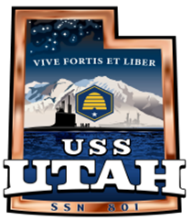 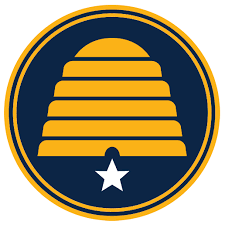